«ЭКОНОМИКА – УМЕНИЕ ПОЛЬЗОВАТЬСЯ ЖИЗНЬЮ НАИЛУЧШИМ ОБРАЗОМ»
Бернард Шоу
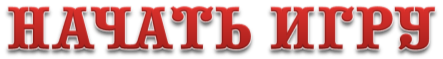 ЧТО ОБЩЕГО?
1
2
3
4
5
Составь ФРАЗУ
1
2
3
4
5
ЭКОНОМИЧЕСКИЕ АББРЕВИАТУРЫ
1
2
3
4
5
ВЫДАЮЩИЕСЯ ЭКОНОМИСТЫ
1
2
3
4
5
ПРОДОЛЖИ ПОСЛОВИЦУ
1
2
3
4
5
КАЛАМБУР
1
2
3
4
5
Экономические ребусы
1
2
3
4
5
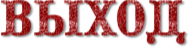 1
ЧТО ОБЩЕГО
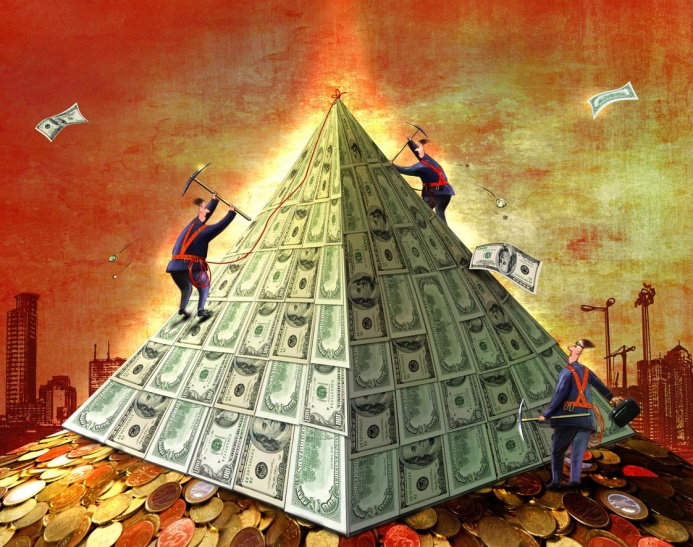 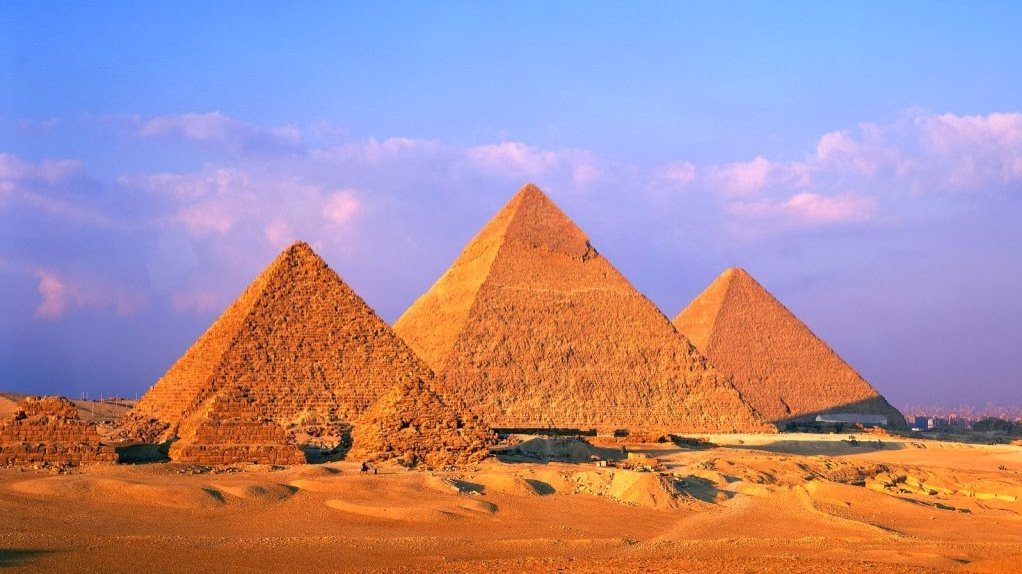 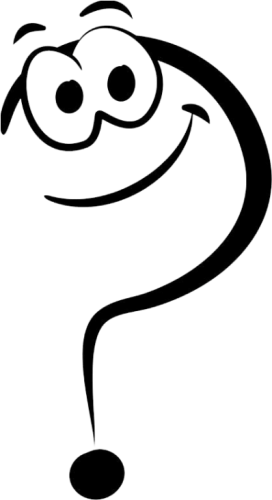 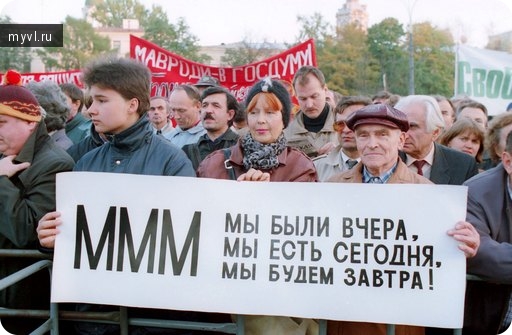 Ответ: финансовая пирамида.
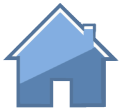 2
ЧТО ОБЩЕГО?
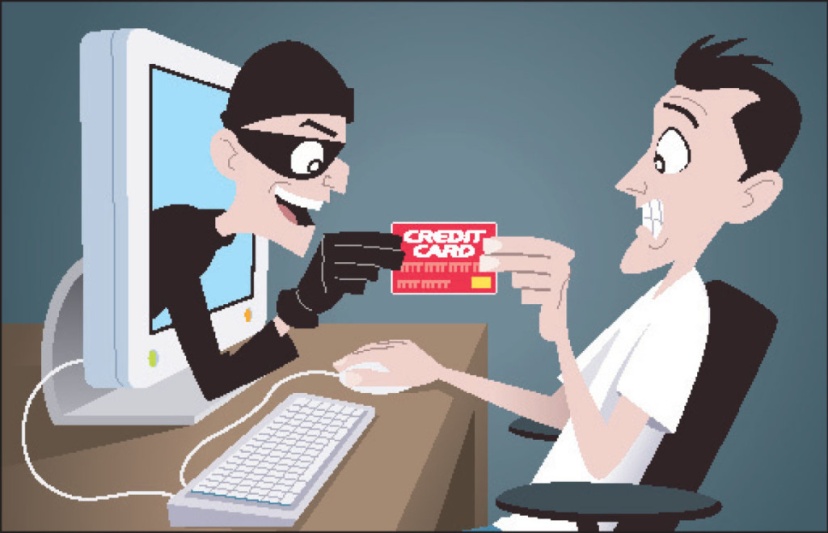 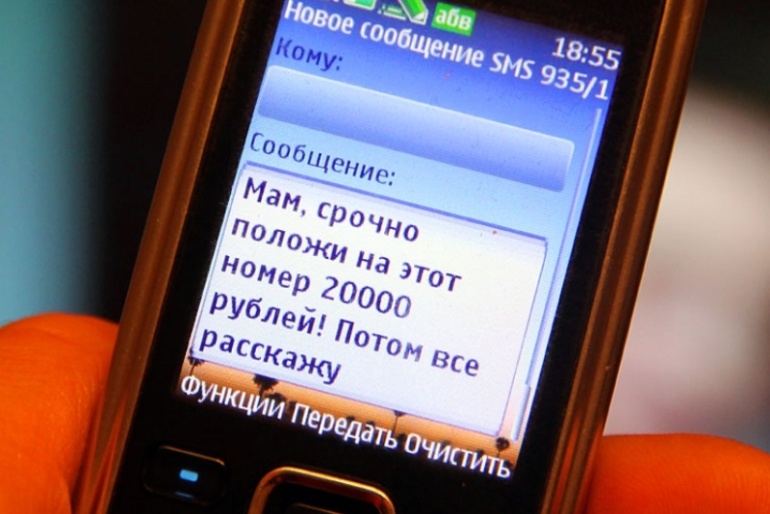 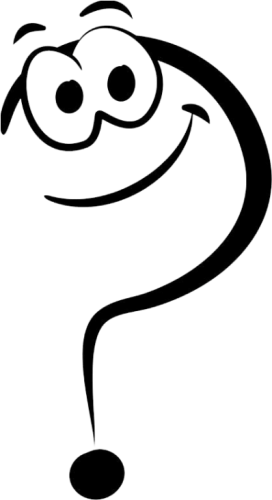 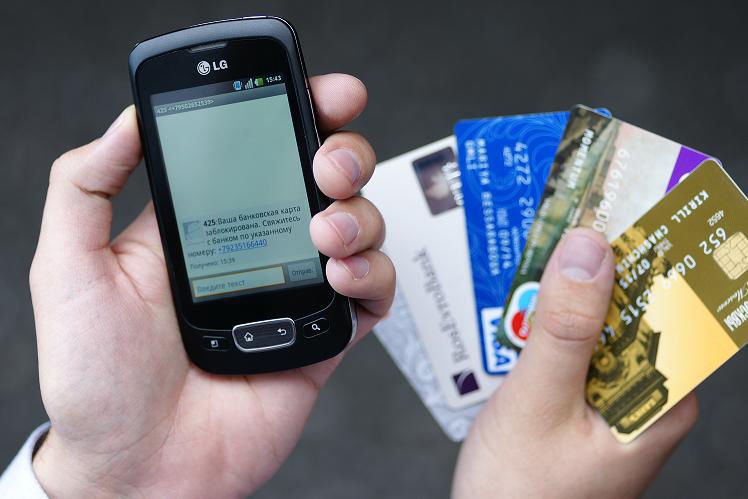 Ответ: мошенничество.
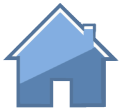 3
ЧТО ОБЩЕГО?
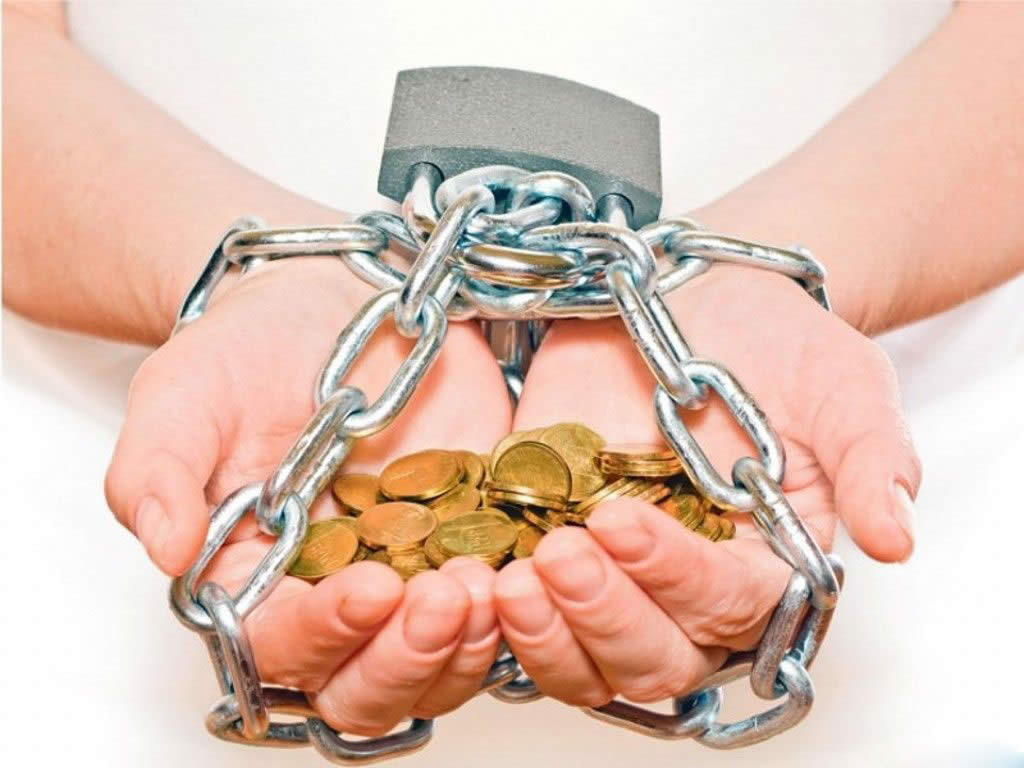 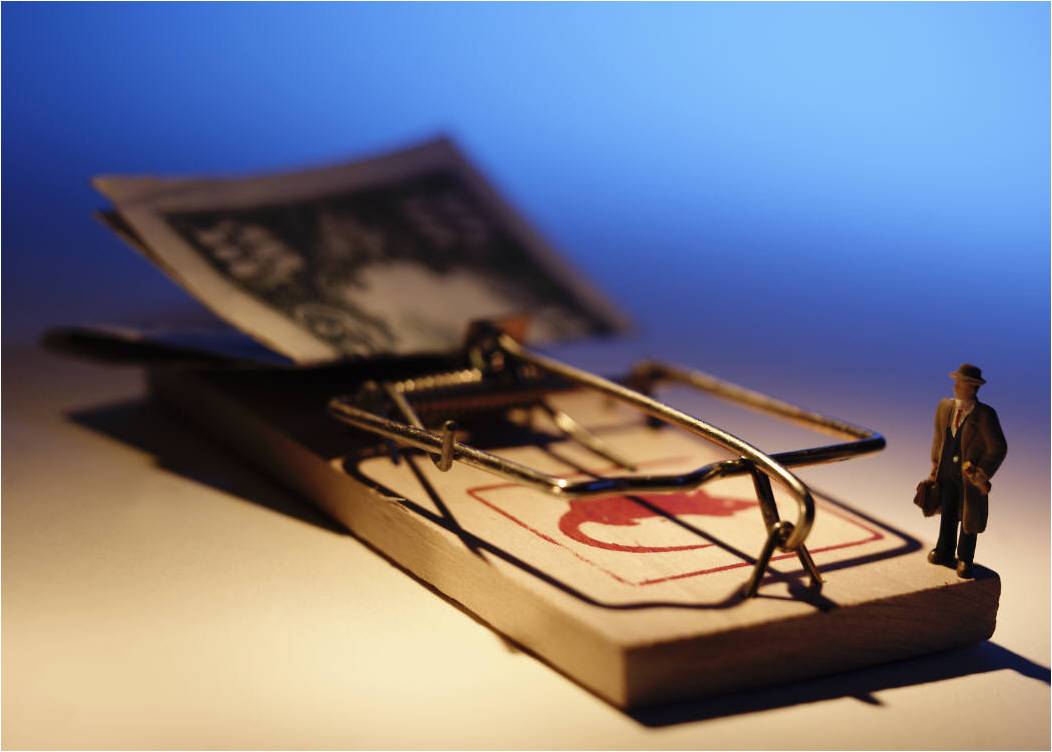 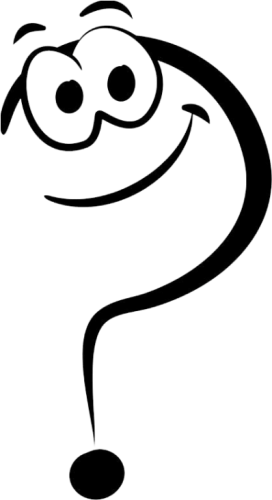 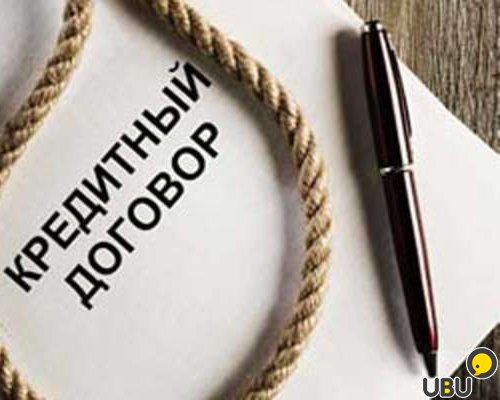 Ответ: долговая ловушка.
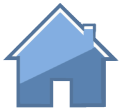 4
ЧТО ОБЩЕГО?
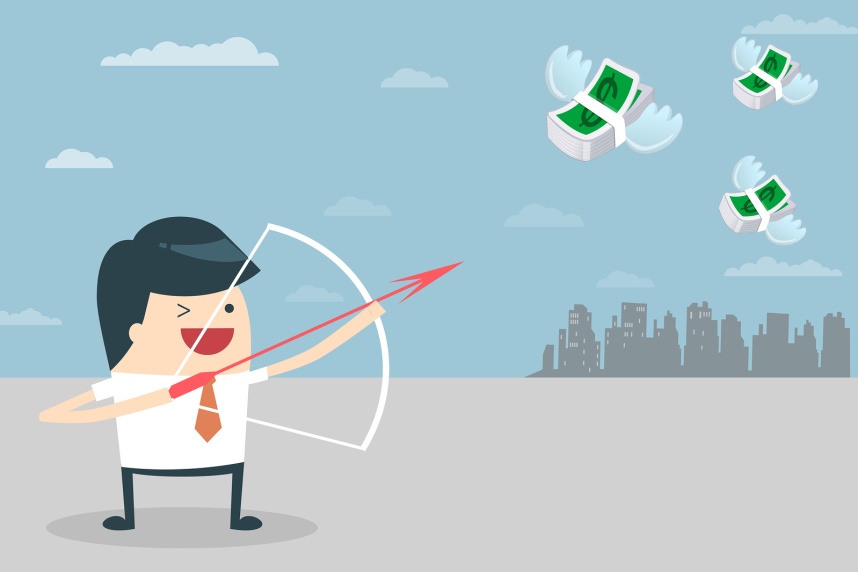 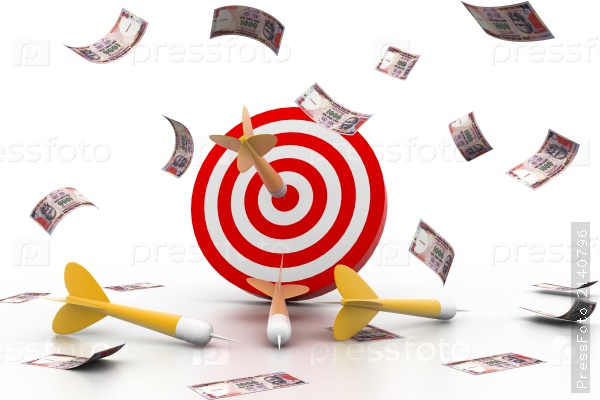 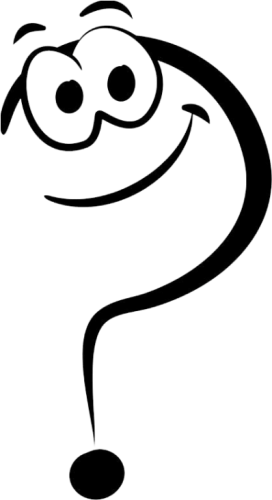 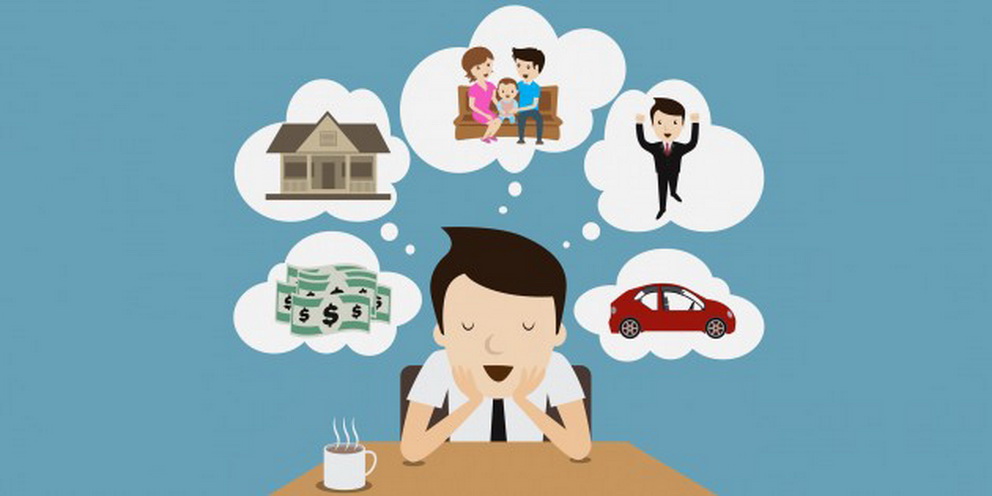 Ответ: финансовая цель.
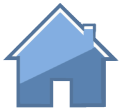 5
ЧТО ОБЩЕГО?
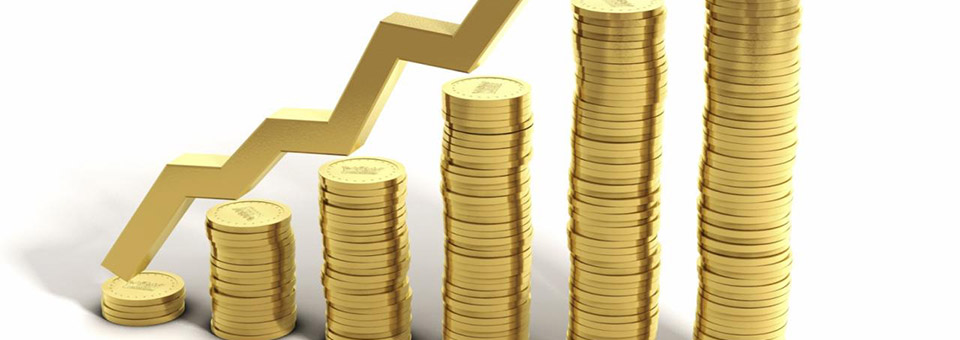 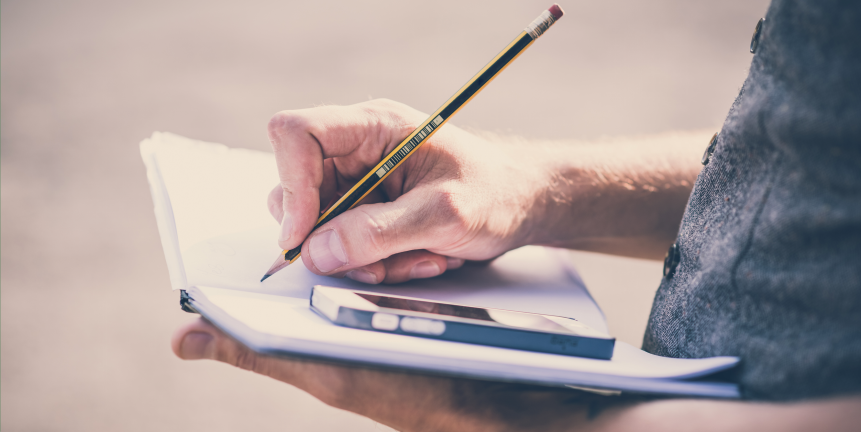 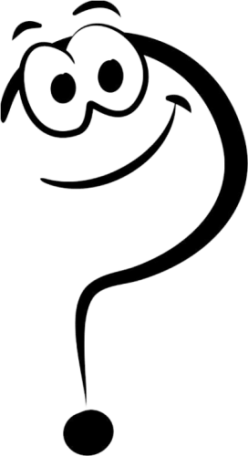 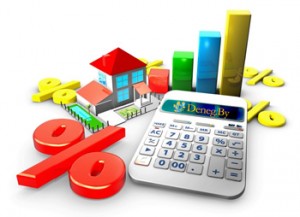 Ответ: личный финансовый план.
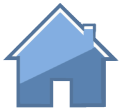 СОСТАВЬ ФРАЗУ
1
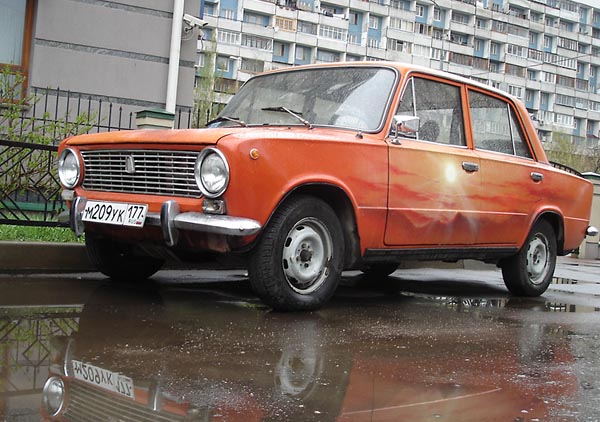 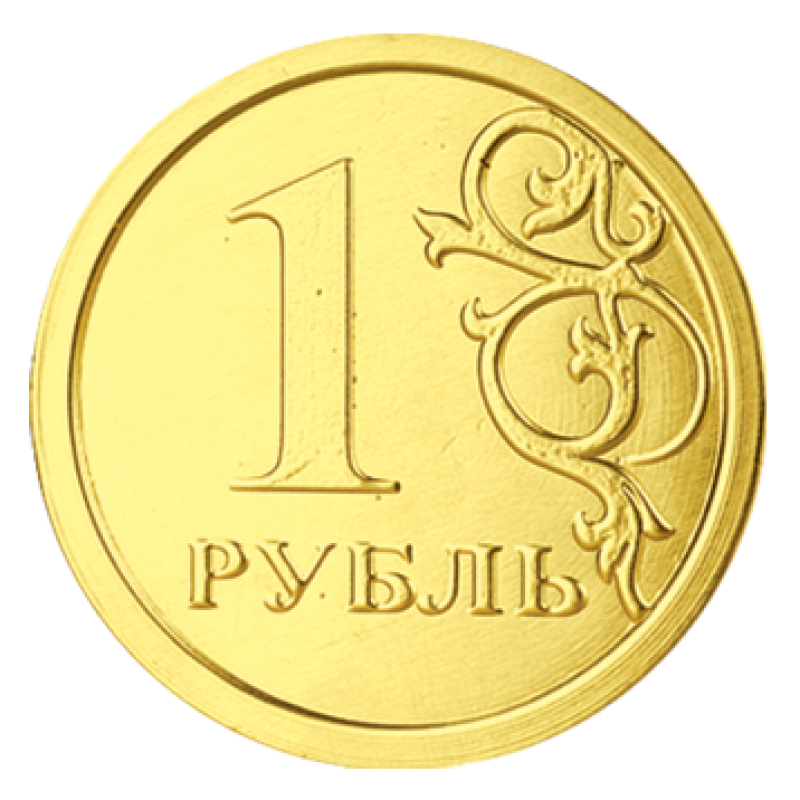 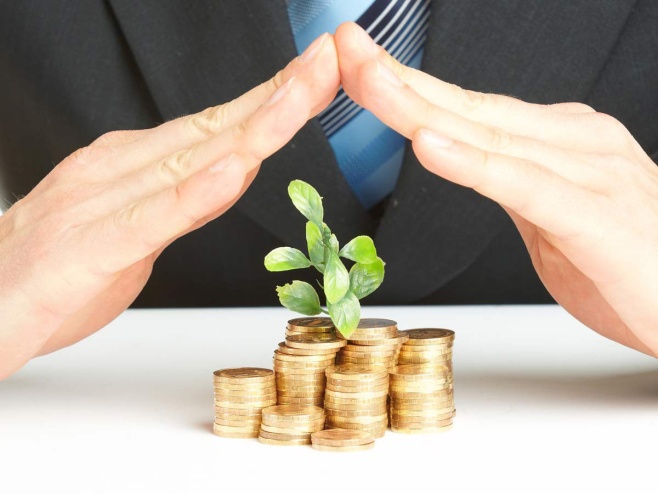 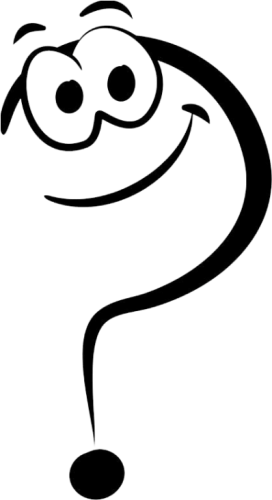 Ответ: копейка рубль бережет.
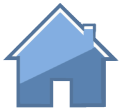 СОСТАВЬ ФРАЗУ
2
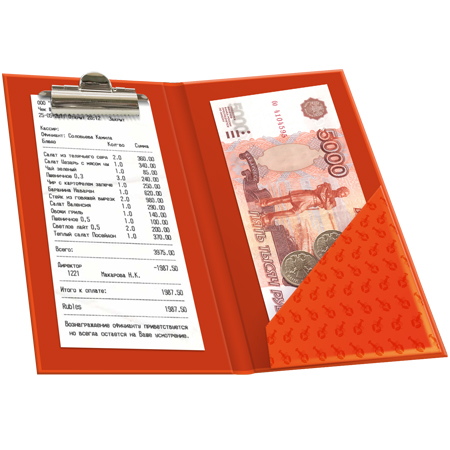 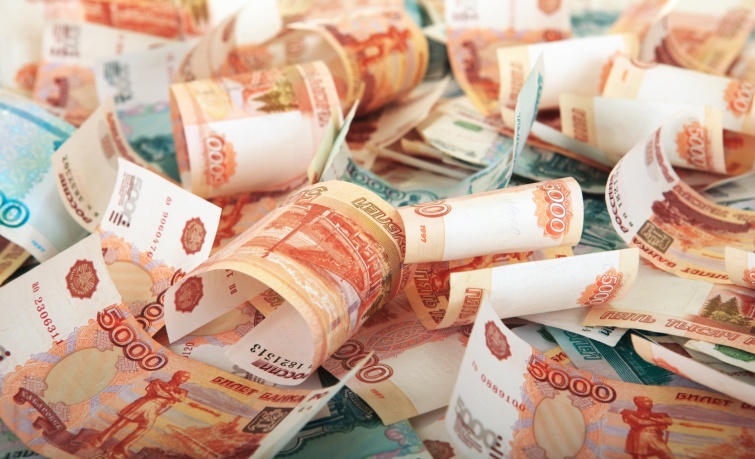 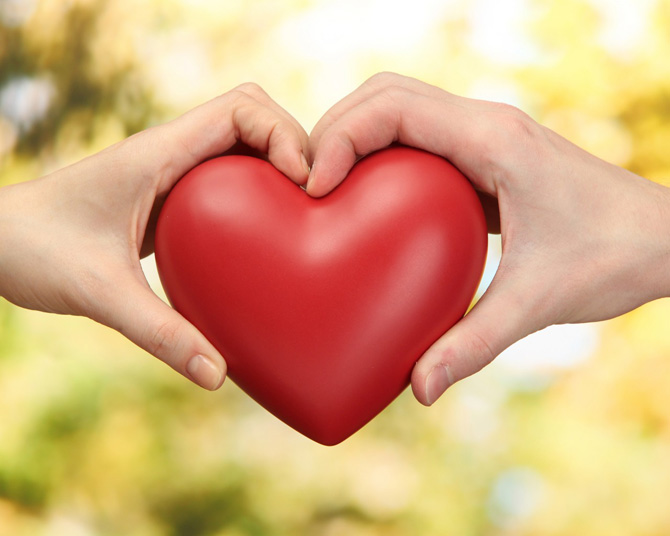 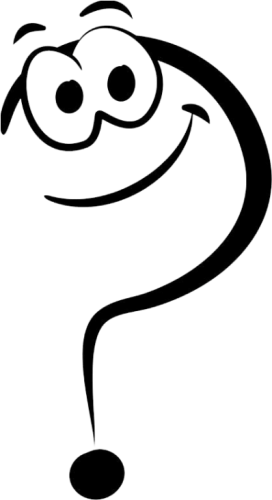 Ответ: деньги счет любят.
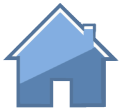 СОСТАВЬ ФРАЗУ
3
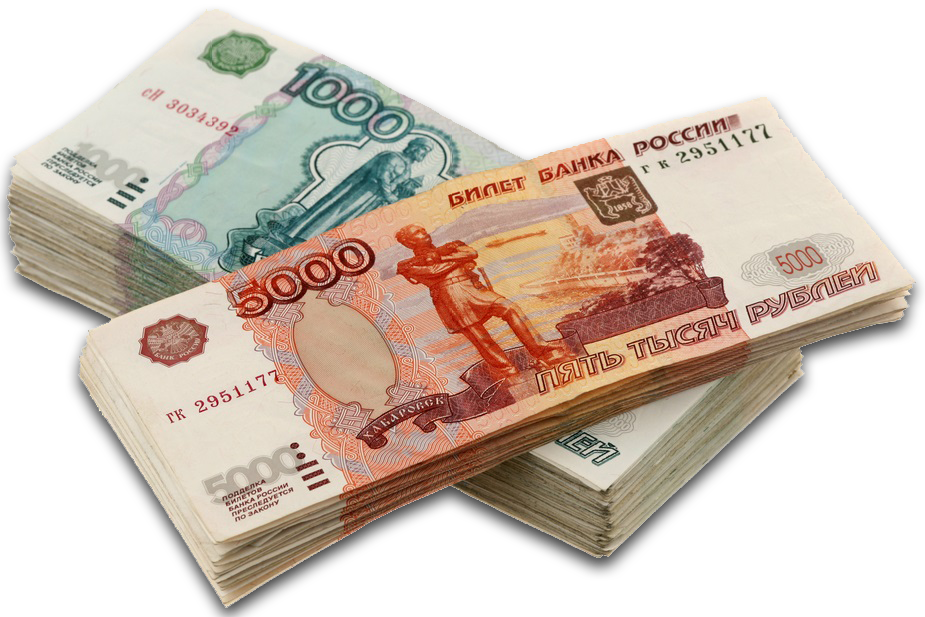 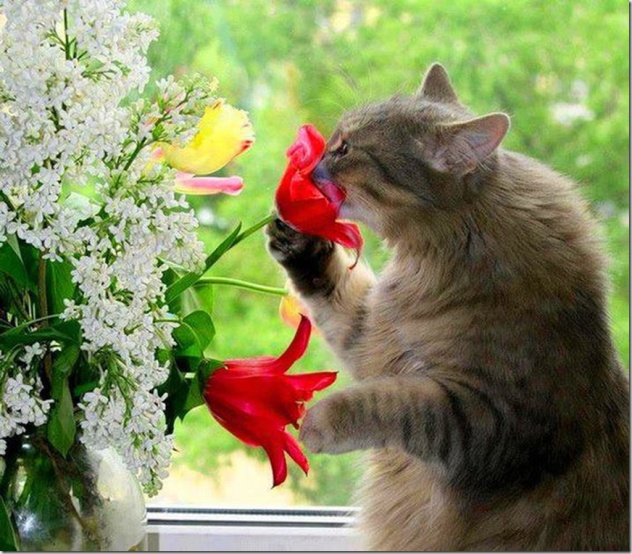 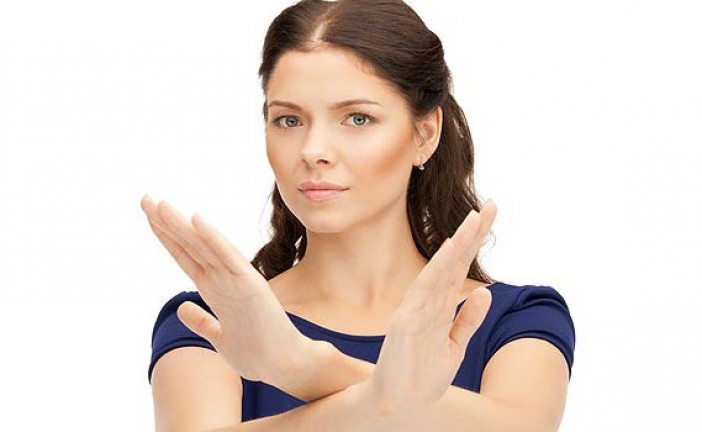 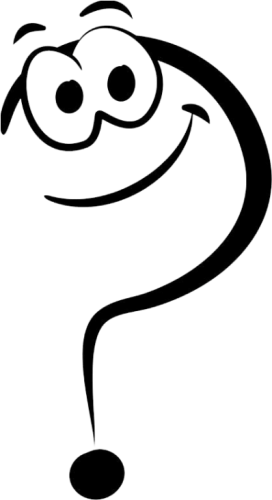 Ответ: деньги не пахнут.
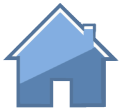 СОСТАВЬ ФРАЗУ
4
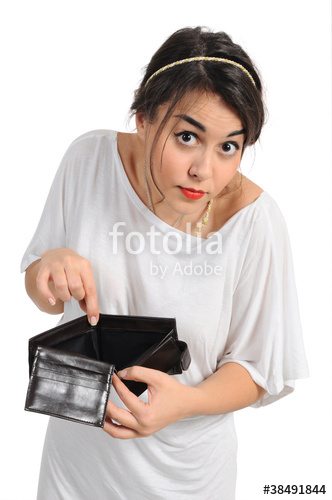 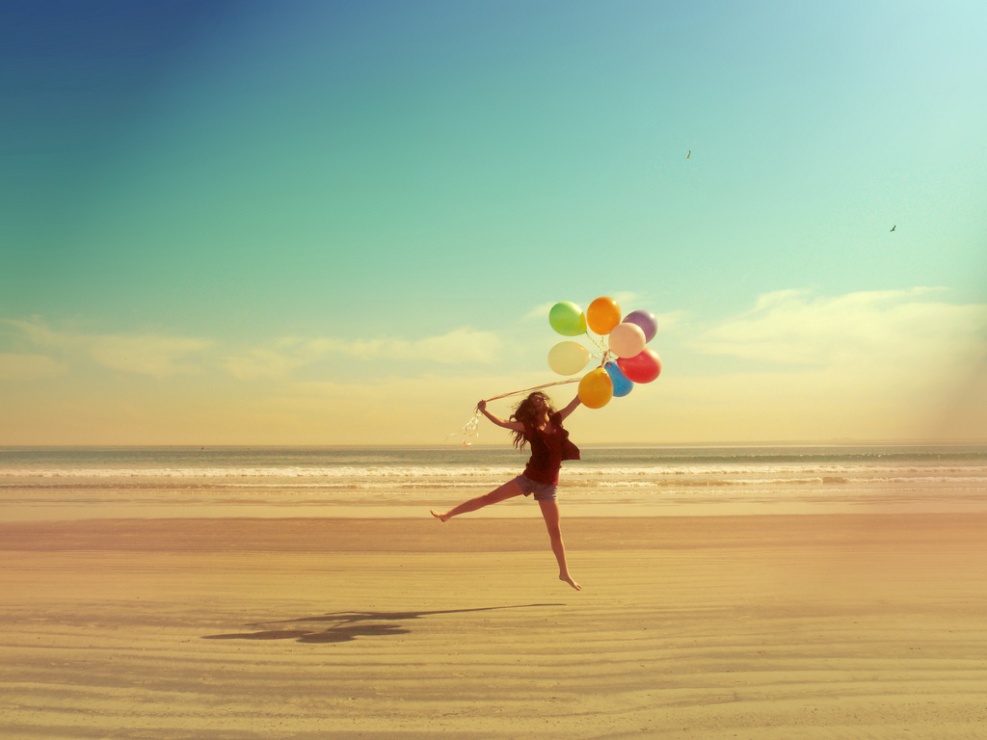 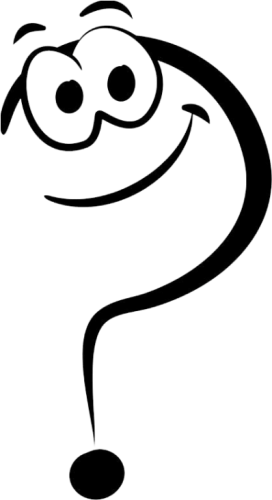 Ответ: не в деньгах счастье.
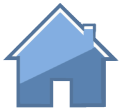 СОСТАВЬ ФРАЗУ
5
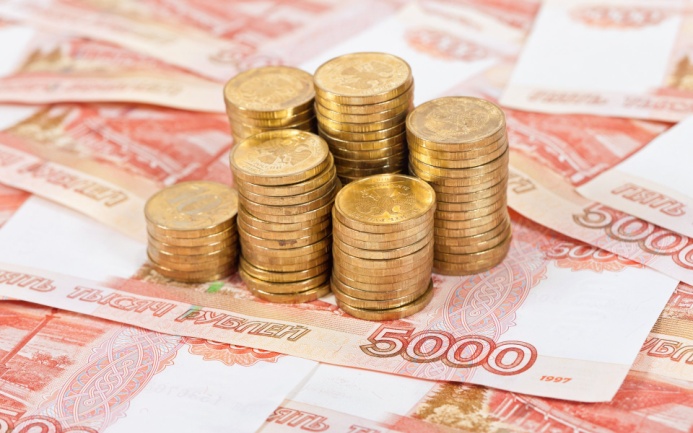 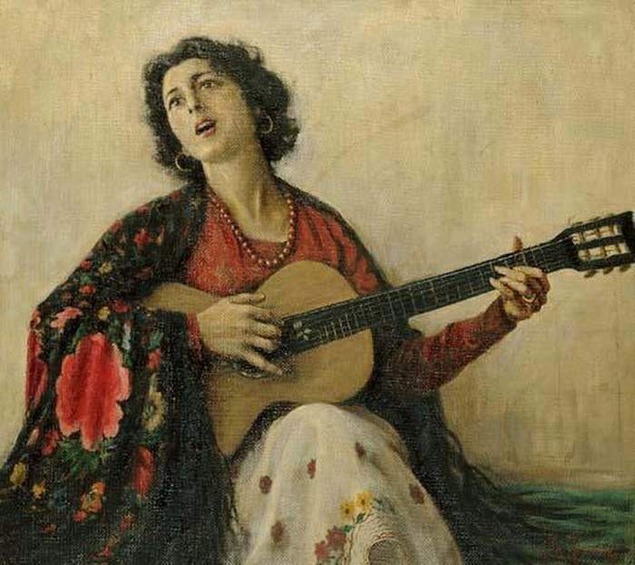 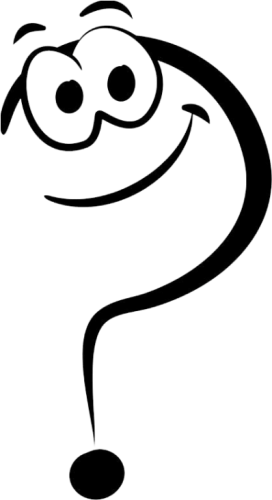 Ответ: финансы поют романсы.
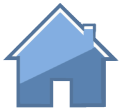 ЭКОНОМИЧЕСКИЕ АББРЕВИАТУРЫ
1
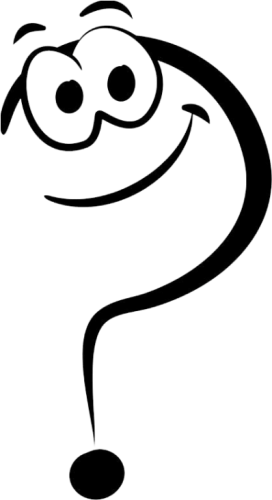 ВТО
Ответ: Всемирная торговая организация.
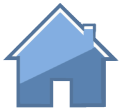 ЭКОНОМИЧЕСКИЕ АББРЕВИАТУРЫ
2
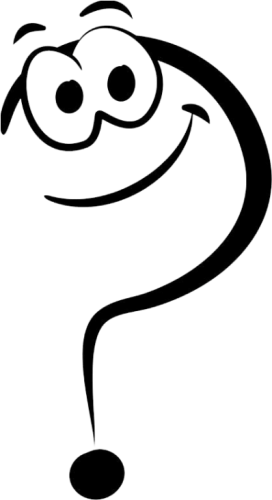 МВФ
Ответ: Международный валютный фонд.
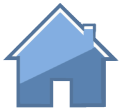 ЭКОНОМИЧЕСКИЕ АББРЕВИАТУРЫ
3
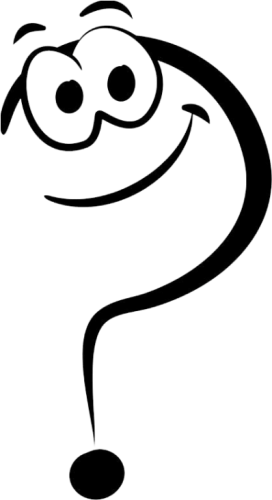 ЕЭС
Ответ: Европейское экономическое сообщество.
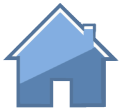 ЭКОНОМИЧЕСКИЕ АББРЕВИАТУРЫ
4
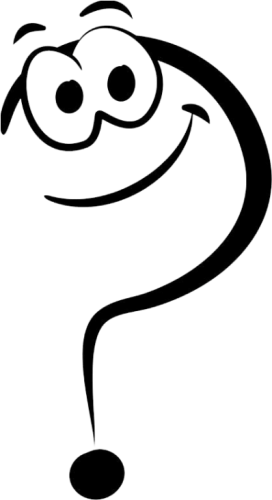 ШОС
Ответ: Шанхайская организация сотрудничества (создана с 2001 года между Китаем, Россией, Казахстаном, Таджикистаном, Киргизией и Узбекистаном).
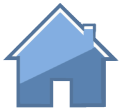 ЭКОНОМИЧЕСКИЕ АББРЕВИАТУРЫ
5
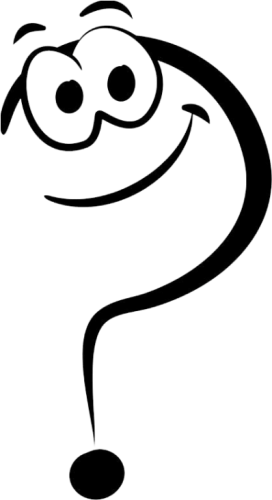 НИОКР
Ответ: научно-исследовательские и опытно-конструкторские разработки.
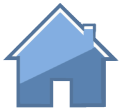 ВЫДАЮЩИЕСЯ ЭКОНОМИСТЫ
1
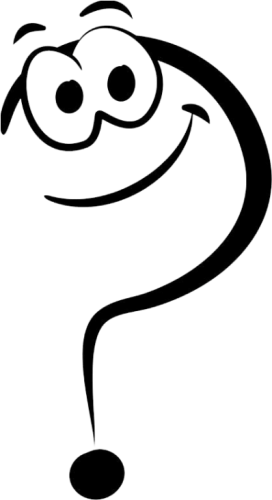 В 1913 г. на его автомобильном заводе впервые была запущена лента конвейера и время изготовления одного из узлов машины сократилось с 18 до 5 минут.
Ответ: Генри Форд.
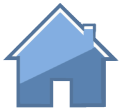 ВЫДАЮЩИЕСЯ ЭКОНОМИСТЫ
2
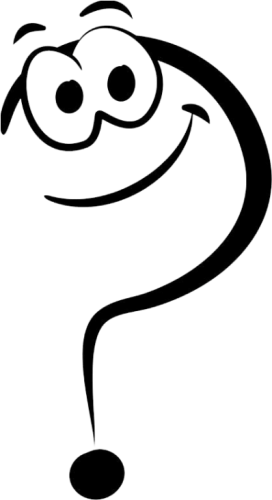 Он считал, что «Потребности в пище всегда ограничены, но потребности в комфорте не имеют границ».
Ответ: Адам Смит.
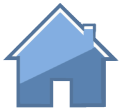 3
ВЫДАЮЩИЕСЯ ЭКОНОМИСТЫ
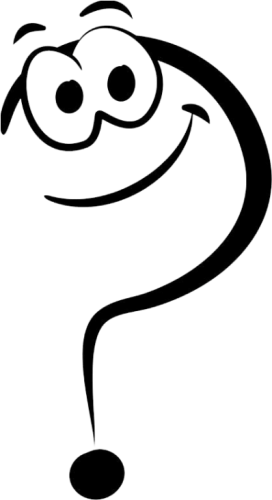 Он был инициатором создания первой биржи в России и «приневолил» купцов к посещению биржевых торгов.
Ответ: Петр I.
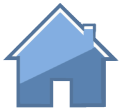 ВЫДАЮЩИЕСЯ ЭКОНОМИСТЫ
4
«До сих пор экономическая мысль обращала внимание преимущественно на процессы колебательного характера, длительностью примерно в 7-11 лет… Наряду с этими циклами, по-видимому, существуют также иные циклы экономической динамики продолжительностью около 48-55 лет. Мы называем их большими экономическими циклами…»
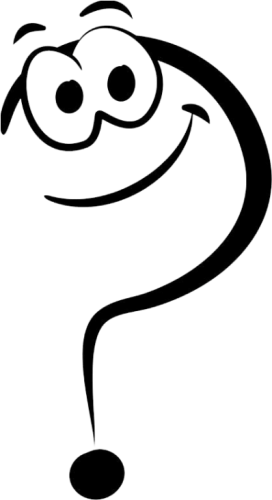 Ответ: Николай Дмитриевич Кондратьев.
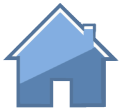 ВЫДАЮЩИЕСЯ ЭКОНОМИСТЫ
5
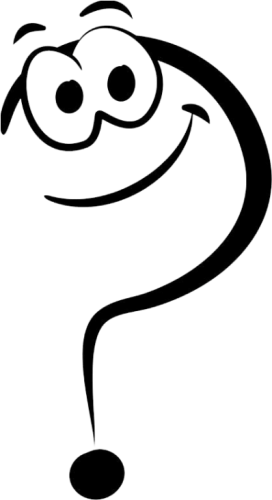 Хорошая математическая подготовка и исследовательский талант нашли свое
воплощение в его главном достижении - развитии метода «затраты-выпуск», за который он и был впоследствии удостоен звания Нобелевского лауреата.
Ответ: Леонтьев Василий Васильевич.
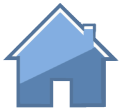 ПРОДОЛЖИ ПОСЛОВИЦУ
1
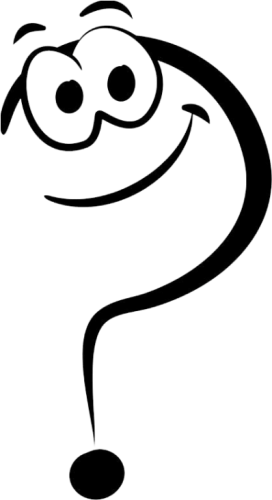 Деньги не в деньгах, а в ...
Ответ: …делах.
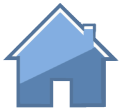 ПРОДОЛЖИ ПОСЛОВИЦУ
2
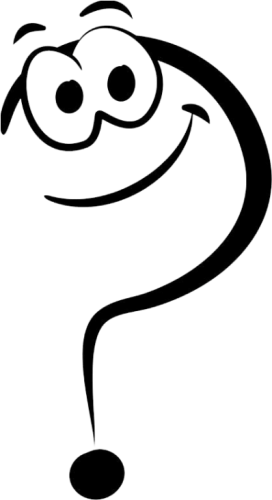 Копеечка к копеечке - ...
Ответ: …рубль набегает.
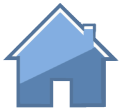 ПРОДОЛЖИ ПОСЛОВИЦУ
3
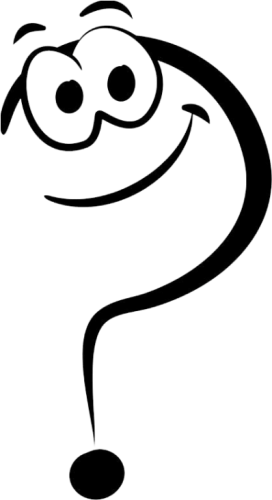 Лишняя денежка…
Ответ: …карману не в тягость.
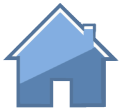 ПРОДОЛЖИ ПОСЛОВИЦУ
4
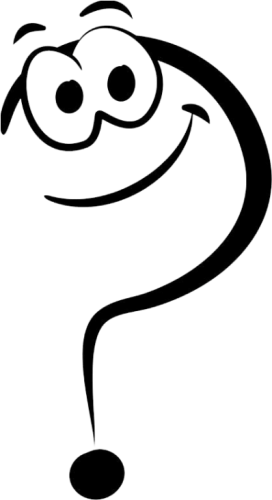 Чужие деньги считать - …
Ответ: …не разбогатеть.
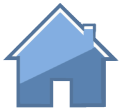 ПРОДОЛЖИ ПОСЛОВИЦУ
5
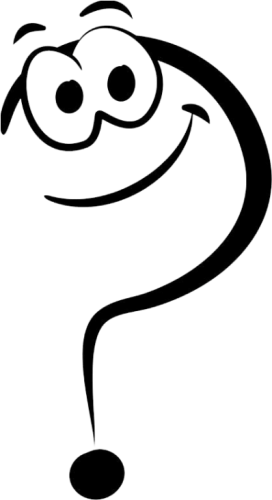 Копейка рубль бережет, а…
Ответ: …рубль голову стережет.
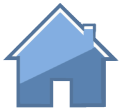 КАЛАМБУР
1
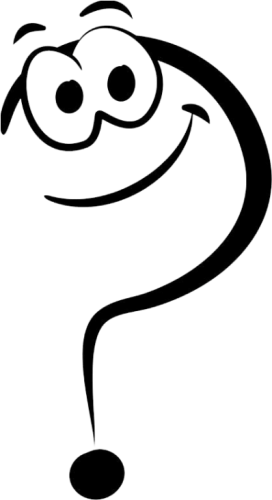 Что у человека 12 пар, а у монеты всего одно?
Ответ: ребро.
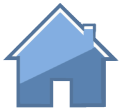 2
КАЛАМБУР
О каком любимом детьми продукте экономисты говорят: «это умение продать одну картофелину по цене килограмма»?
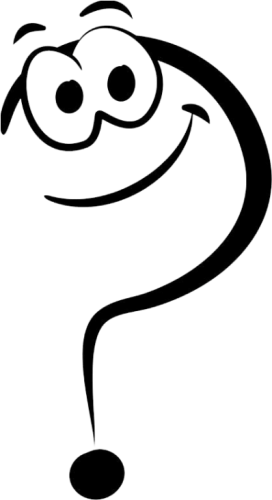 Ответ: чипсы.
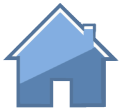 КАЛАМБУР
3
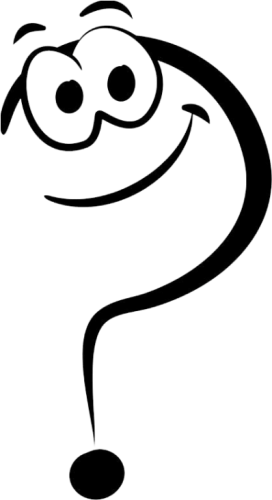 Что представляет собой брутто без нетто?
Ответ: тару.
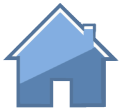 КАЛАМБУР
4
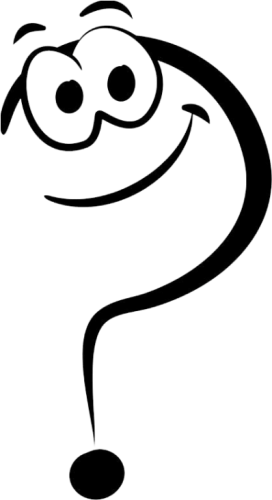 Главный рекламный агент болота - это … Кто?
Ответ: кулик
(«Всяк кулик свое болото хвалит»).
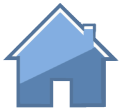 КАЛАМБУР
5
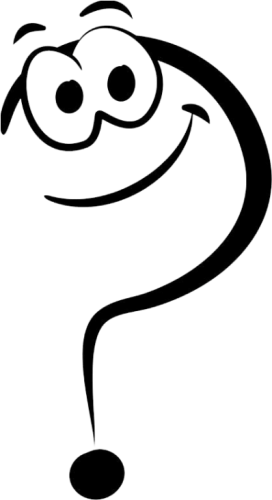 Мера веса для лиха и изюма – это... Что?
Ответ: фунт. 
(Почём фунт лиха – узнать сполна горе, трудности. Не фунт изюму – не пустяк, не шутка..)
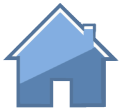 Экономические РЕБУСЫ
1
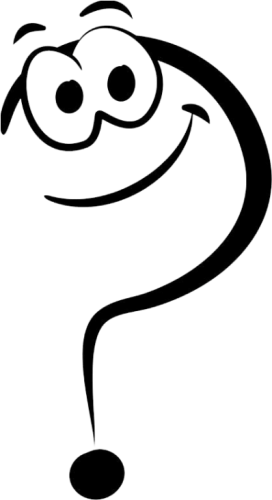 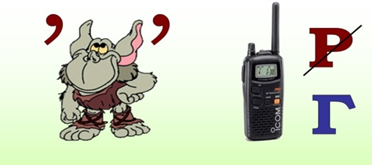 Ответ: облигация.
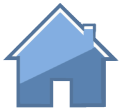 Экономические РЕБУСЫ
2
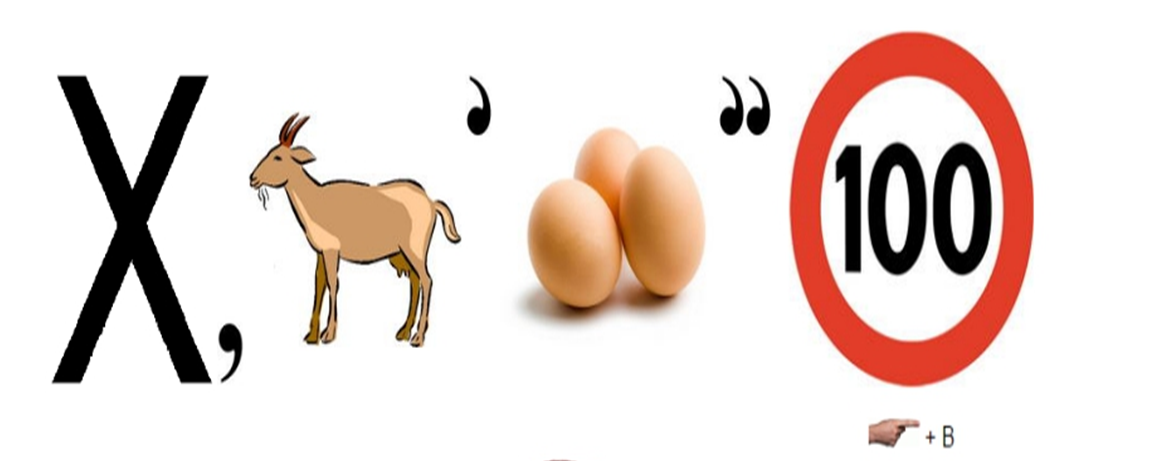 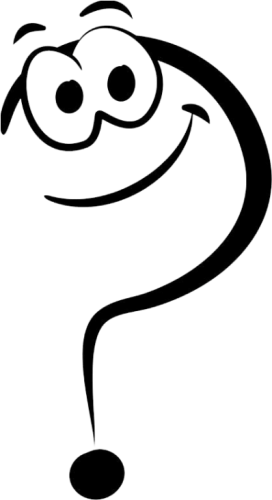 Ответ: хозяйство.
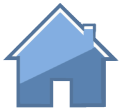 Экономические РЕБУСЫ
3
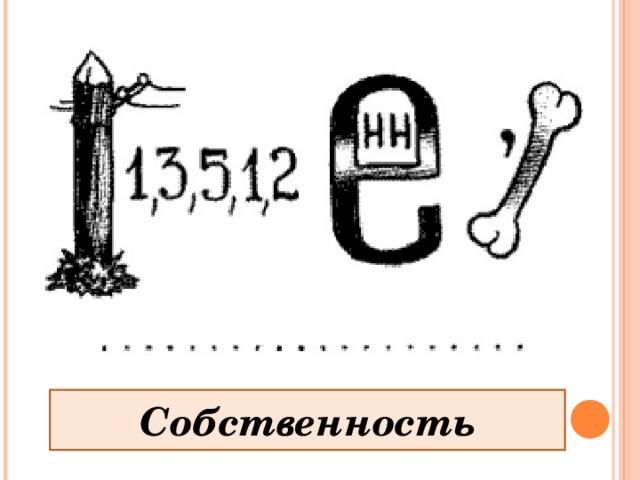 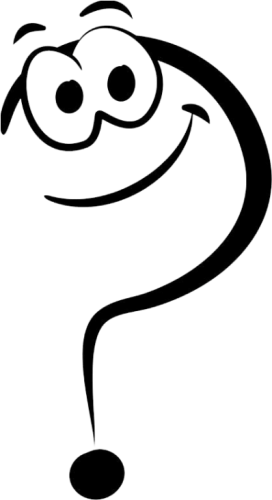 Ответ: собственность.
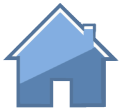 Экономические РЕБУСЫ
4
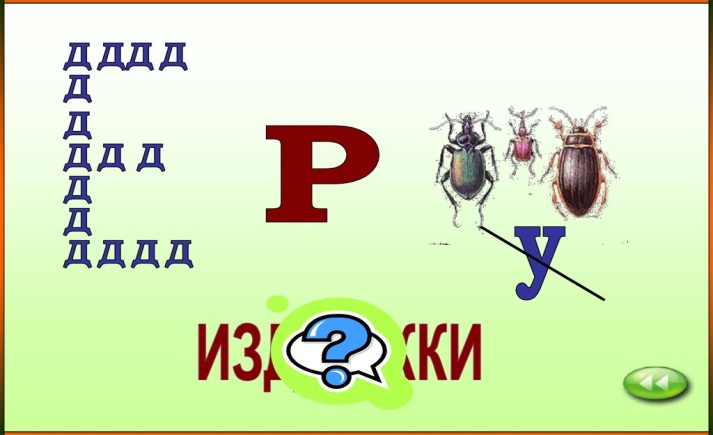 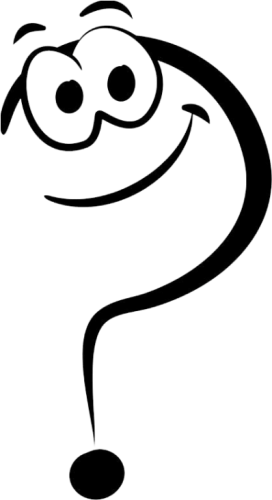 Ответ: издержки.
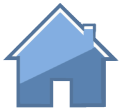 Экономические РЕБУСЫ
5
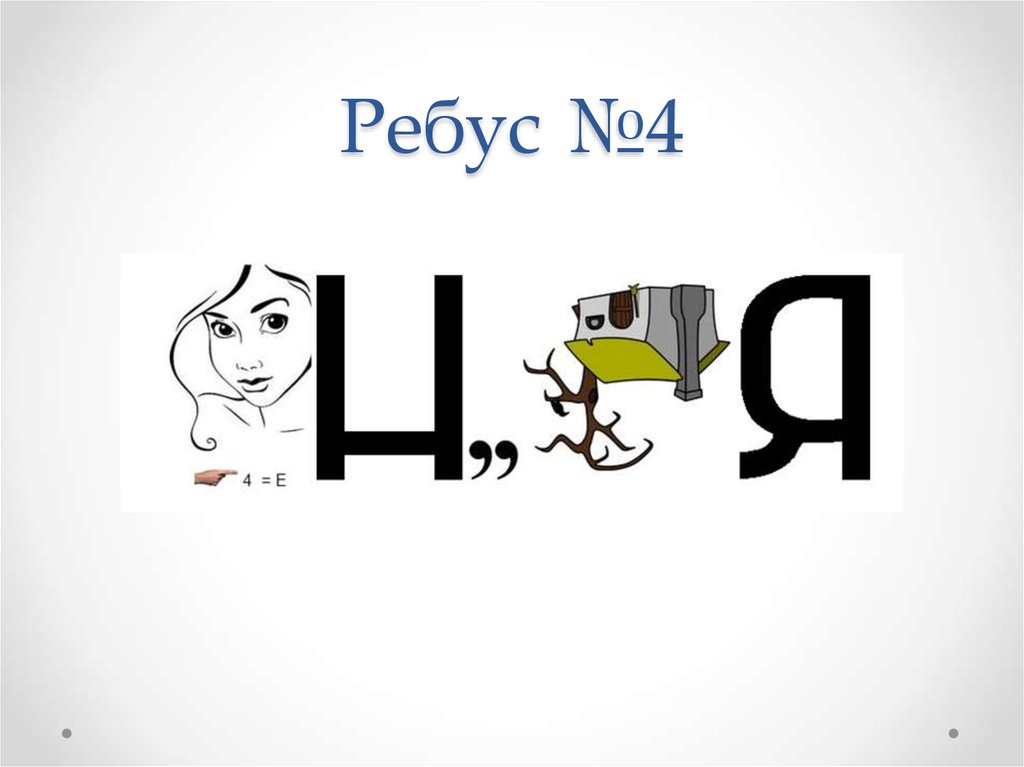 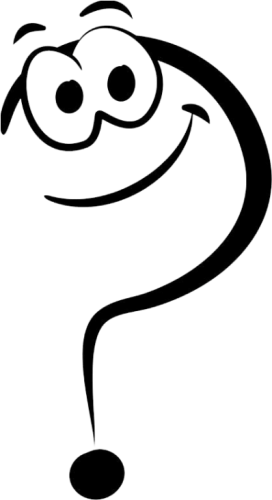 Ответ: лицензия.
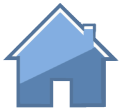